Figure 2. Illustration of the parsing of a single key-press into the kinematic time course variables of planning and ...
J Gerontol B Psychol Sci Soc Sci, Volume 66B, Issue 2, March 2011, Pages 185–194, https://doi.org/10.1093/geronb/gbq090
The content of this slide may be subject to copyright: please see the slide notes for details.
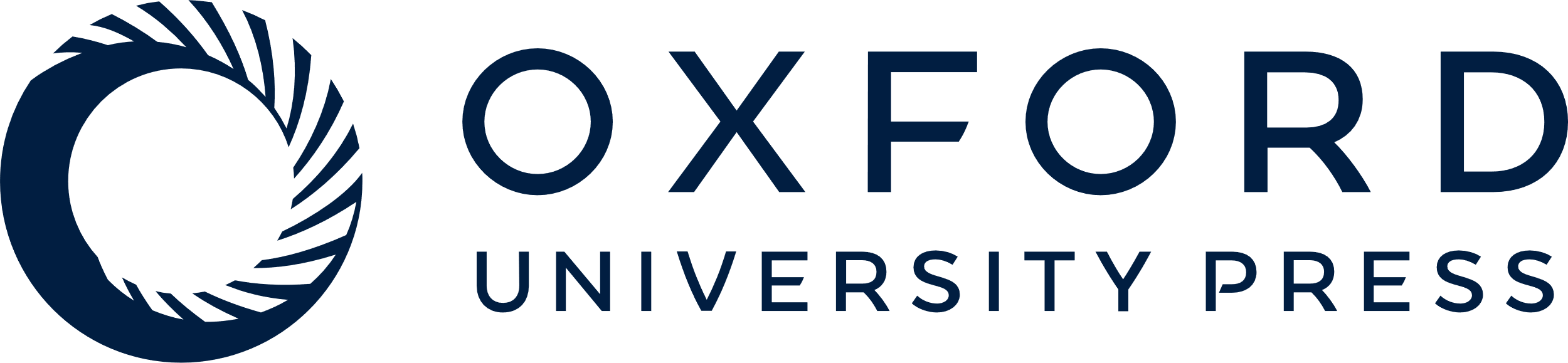 [Speaker Notes: Figure 2. Illustration of the parsing of a single key-press into the kinematic time course variables of planning and execution time.


Unless provided in the caption above, the following copyright applies to the content of this slide: © The Author 2010. Published by Oxford University Press on behalf of The Gerontological Society of America. All rights reserved. For permissions, please e-mail: journals.permissions@oup.com.]